Заявка на конкурс
«Лучшее ИТ-решение для здравоохранения 2024»
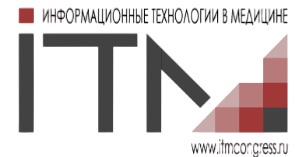 Медицинская реабилитация
ИНФОРМАЦИОННАЯ СИСТЕМА
цифровой инструмент для проактивного контроля
за контингентом пациентов, нуждающихся в реабилитации,
и для их своевременного выявления
Заявитель —  ООО «ТехЛАБ»
Направление —  медицинская реабилитация
Тип: программное обеспечение (система для агрегации, хранения, передачи и анализа медицинских сведений); оцифрованная методика реабилитации и мер профилактики
1
Описание разработки на конкурс
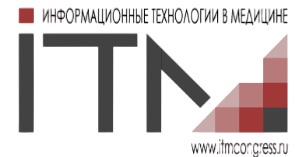 IT-компания «ТехЛАБ» более 12 лет работает в области цифрового здравоохранения.
Мы создаем сервисы и системы для врачей, пациентов и организаторов здравоохранения, а наши решения внедрены
в медорганизациях 16 регионов РФ: от Мурманской области и Ставропольского края до Красноярского края и Камчатки. 

Мы разработали информационную систему по профилю «Медицинская реабилитация», которая позволяет:

      вести учет и контроль пациентов         осуществлять активное управление потоками пациентов          оценивать загруженность коечного фонда

      выявлять пациентов, нуждающихся в реабилитации            оценивать качество и эффективность мероприятий по реабилитации
Целевая аудитория — медицинские организации

Пользователи:
ГВС по медицинской реабилитации
Специалисты по медицинской реабилитации
Бенефециары:
Врачи   —
Организаторы здравоохранения
Пациенты     —
2
Функциональность системы
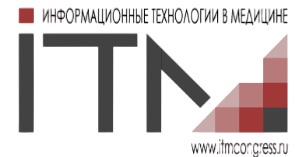 регистр взрослых пациентов,
нуждающихся в медицинской реабилитации

листы ожидания для пациентов,
которые направлены
на медицинскую реабилитацию

отчеты и аналитические данные
для регионального Минздрава РФ, МИАЦ и ТФОМС
контрольные листы для оценки
качества назначения и выполнения
реабилитационных мероприятий

сервисы для контроля за полнотой
и корректностью заполнения
медицинской документации
в электронном виде
Все данные по реабилитации —
в одной системе
Система по профилю «Медицинская реабилитация» — 
это цифровой инструмент для специалистов
по медицинской реабилитации, позволяющий получать, агрегировать и анализировать всю необходимую информацию
по пациентам, которые уже направлены
на реабилитацию (или даже предположительно нуждаются в ней)
Соответствует Приказам МЗ РФ №788н и №878н
Учитывает все нормативные требования по профилю реабилитации взрослых пациентов и детей
3
Функциональность системы
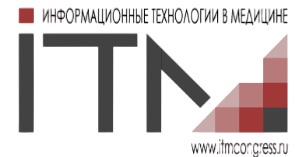 Появление потребности
в реабилитации
Прохождение реабилитации
Завершение реабилитации
Фиксация результатов
лечения
в системе
Контроль прохожде-
ния лечения
Дашборды
и аналити-ческая информация
Наполнение сведениями «Реабилита-
ционного
паспорта
пациента»
Отслеживание статуса пациента
по ШРМ
и другим параметрам
Постановка пациента
в лист ожидания
Поступление
в систему медицинской документации
в ходе
лечения
Начало         реабилитации
Получение данных о выбытии пациента
Включение пациента
в регистр
Функциональность системы позволяет успешно работать
с пациентами, нуждающимися в медицинской реабилитации,
в самых разных ситуациях
4
Описание проблемы
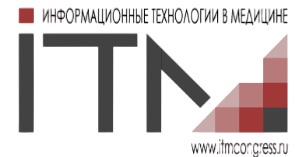 В России за последние годы в 2 раза
выросло число пациентов,
проходящих реабилитацию
И потребность в реабилитации
все еще остается высокой
травмы
операции
заболевания опорно-двигательного аппарата
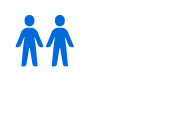 2023
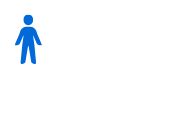 неврологические заболевания (инсульт и др.)
2022
онкологические заболевания
сердечно-сосудистые заболевания
2,5 млн
заболевания дыхательных путей
ожирение, нарушение метаболизма
1,3 млн
2
1
острые и хронические болевые синдромы
человек
человек
на 18%
увеличилось распространение
хронических неинфекционных
заболеваний за последние 10 лет
на 100%
увеличится число лиц
старше 60 лет к 2050 году
на 75%
увеличится число случаев онкологических заболеваний к 2050 году
Ссылки на источники информации:
Отчет Михаила Мишустина в Госдуме о работе правительства за 2022 год
Выступление вице-премьера РФ Татьяны Голиковой 
 Доклад Всемирной организации здравоохранения (ВОЗ) к Международному дню пожилых людей
Отчет  Международного агентства по изучению рака и Всемирной организации здравоохранения с оценкой глобального бремени рака
3
4
Все это приводит к тому, что потребность
в медицинской реабилитации растет,
как и нагрузка на профильных специалистов
и медорганизации
Справиться с ней без единого инструмента
автоматизации и анализа информации
по реабилитации уже невозможно
5
Описание проблемы
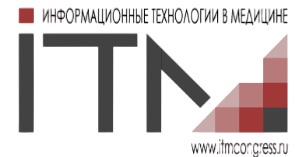 по данным 2023 года в России
2,5 млн
12 млн
человек прошли
медицинскую реабилитацию
человек оформили
официально инвалидность
Проблемы, с которыми сталкиваются врачи и медорганизации:
А сколько всего
в России пациентов, нуждающихся
в реабилитации?
1
2
3
Как оценивать
и прогнозировать загрузку коечного фонда и отделений реабилитации?
Как убедиться, что те, кому положена реабилитация, получают необходимые назначения и соблюдают их?
Как  самостоятельно выйти
на пациента, нуждающегося в реабилитации, а не ждать его появления в клинике?
6
Решение проблемы
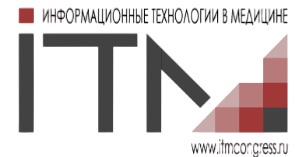 своевременно оценивать загруженность коечного фонда пациентами
и в перспективе даже прогнозировать ее
осуществлять активное управление потоками пациентов с помощью их перенаправления в менее загруженные медорганизации, листов ожидания и т.д.
выявлять пациентов, 
нуждающихся
в реабилитации
и не учтенных ранее
использовать механизмы оценки качества и эффективности мероприятий, проведенных на втором и третьем этапе реабилитации
вести учет
и контроль пациентов, направленных
на реабилитацию
Медицинская
ИНФОРМАЦИОННАЯ СИСТЕМА
реабилитация
7
ПРИМЕР 1 — ВЫЯВЛЕНИЕ КОНТИНГЕНТА
ПРИМЕР 2 — МОНИТОРИНГ СОСТОЯНИЯ ПАЦИЕНТА
Польза для пациентов и врачей
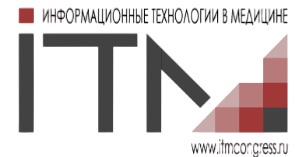 Пациент перенес инсульт. На основе этих сведений в электронных медицинских документах система автоматически вносит его в список тех, кому положена реабилитация, чтобы он мог как можно раньше получить медпомощь в полном объеме
Специалисту по медицинской реабилитации нужно отслеживать пациента
в динамике: видеть его реабилитационный статус, потенциал, следовать индивидуальному плану реабилитации и оценивать эффективность мероприятий. Все это можно автоматизировать и наглядно представить
с помощью системы
ПРИМЕР 3 — РАСПРЕДЕЛЕНИЕ И МАРШРУТИЗАЦИЯ ПАЦИЕНТОВ
Пациенту после полученной травмы показана реабилитация, но в той медорганизации, куда его направили, нет сейчас возможности его принять: сотрудники загружены, а койки и свободные слоты в расписании заняты.  Система вносит пациента в лист ожидания, где на основе информации из всех медучреждений региона/города он может быть направлен в то из них,
где меньшая загрузка
8
Польза для пациентов и врачей
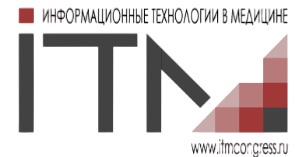 Для пациентов
Для медорганизаций по реабилитации и их сотрудников
Время от получения направления
на реабилитацию до ее прохождения значительно сокращается
Удобство работы с листом ожидания, возможность прогнозировать и измерять загрузку коечного фонда, разумно оценивать доступные ресурсы и видеть ситуацию по каждому пациенту
Для главных внештатных специалистов
Эффективность реабилитации
повышается, как и шансы на улучшение реабилитационного статуса
Оперативная и понятная отчетность по пациентам, направленным
на реабилитацию (или нуждающимся в ней), возможность оценивать всю картину
по загруженности медорганизаций целиком и принимать управленческие решения
на основе аналитических данных
Качество оказания медицинской
помощи становится выше
Для региона
Выполнение всех нормативных требований в части организации реабилитационных мероприятий, контролируемая работа с контингентом пациентов, возможность отслеживать качество передаваемой медицинской информации в электронном формате и влиять на него
Для ТФОМС
Получение механизма оценки и контроля проводимых реабилитационных мероприятий, возможность контролирования порядков оказания
медицинской помощи
9
Технология
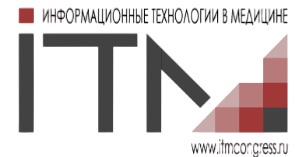 Информационная система по профилю «Медицинская реабилитация» — новая разработка, созданная «ТехЛАБ»
на базе собственной платформы «Мультипаспорт пациента», в связи с чем к системе применимы все технологические характеристики, отраженные в функциональности платформы

        Отечественная разработка                                  Импортозамещение

Платформа «Мультипаспорт пациента» — зарегистрированное решение
Система и платформа, на базе которой она разработана, сделаны
из отечественных компонентов или компонентов с открытым исходным кодом
в Едином реестре отечественного ПО:
запись №8424 от 30.12.2020 г.
в Реестре программ для ЭВМ: свидетельство №2023610741
Технологические характеристики:
система обладает единым веб-интерфейсом для всех ролей пользователей

система использует принцип «однократный ввод — многократное использование информации» за счет максимальной интеграции с прочими системами (МИС, ЕГИСЗ, ФРМР, ФРМО и др.)

система поддерживает все принятые в РФ стандарты медицинской документации
(HL7 CDA, FHIR, СЭМД и др.)
10
Обзор аналогичных решений
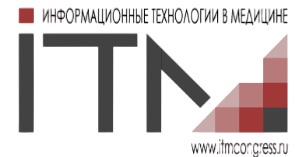 11
Социальная значимость
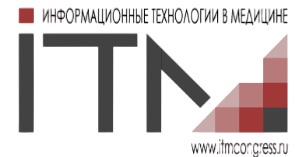 Социальная проблема,
которую решает система
Социальный эффект
от внедрения системы
Внедрение информационной системы от «ТехЛАБ» направлено на  оперативное и своевременное выявление пациентов, нуждающихся в реабилитации,
поскольку число тех, кто проходит реабилитацию,
в несколько раз ниже, чем уровень потребности в ней
Пациенты смогут оперативно и корректно проходить предписанные и необходимые им реабилитационные мероприятия, 
а специализированные медцентры смогут легче выявлять свой профильный контингент
Защищенность
Доступность
Система размещается
в закрытом контуре
на стороне медорганизации
Доступность
для пользователей
Доступность
для медорганизаций
после внедрения система становится доступна всем медицинским специалистам в учреждении или регионе
с соответствующими ролями; дополнительно проводится обучение для медицинских специалистов
по работе с системой
система может использоваться как в отдельной медорганизации, так и на уровне всего региона; доступ к ней осуществляется с рабочего места врача, а сама система размещается в закрытом контуре
на стороне заказчика
чем обеспечивается высокая степень
информационной безопасности
12
Финансовые характеристики
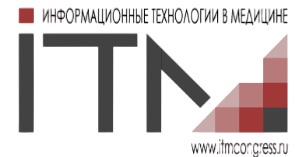 Размер целевого рынка
Коммерческий потенциал
Потенциальные потребители
Сегменты B2B и B2G
Главные внештатные специалисты
по медицинской реабилитации
6
млн рублей
89 субъектов РФ
1 лицензия
на регион
Организаторы
регионального здравоохранения
средняя стоимость
одной лицензии
57 реабилитационных центров
1 лицензия
на частный или благотворительный центр
Специалисты по медицинской реабилитации
из медорганизаций, санаторно-курортных организаций, реабилитационно-восстановительных центров, НИИ
900+
млн рублей
Федеральные центры
1 лицензия
на реабилитационный
центр
ёмкость рынка
13
Команда авторов разработки
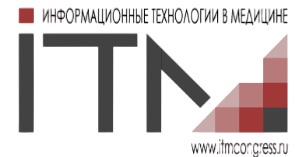 В команде «ТехЛАБ» —
более 30 специалистов, ориентированных
на участие в проекте по медицинской реабилитации. Это врачи, программисты и тестировщики, системные и бизнес-аналитики, специалисты в области работы с клиентами и партнерами
Артём Магницкий
Александр Шаповалов
директор
директор по развитию бизнеса
Дмитрий Семёнов
Кирилл Сорокин
директор проектов
технический директор
технические компетенции
Михаил Кауфман
Владимир Рудченко
медицинские компетенции
директор продуктов здравоохранения
менеджер по развитию бизнеса
бизнес-компетенции
12 лет
Большой опыт реализации подобных проектов
по самым разным нозологическим направлениям
развиваем сервисы
цифрового здравоохранения
Все проекты
Подсистема по профилактике
7 регионов РФ

Профилактика и диспансеризация

подробнее в ТАСС
Календарь иммунизации
6 регионов РФ

Профилактика и диспансеризация

подробнее в ТАСС
16 субъектов РФ
Galenos.AI — ИИ-сервис
для раннего выявления рака

Онкология

подробнее в Известиях
география внедрения «Мультипаспорта пациента»
50 субъектов РФ
общая география наших проектов
Контроль неонатального скрининга
Красноярский край

Акушерство и неонатология

подробнее в Дела
Подсистема по онкологии
Мурманская область

Онкология

подробнее в ComNews
Сервис для врачей
по подбору лекарств

Все нозологии

подробнее в Газета.ру
250+ проектов
для врачей, пациентов, оргздрава
15
Контакты
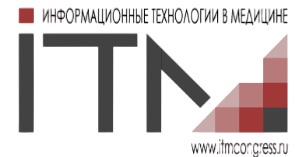 teh-lab.ru
info@teh-lab.ru
+7 (800) 302-55-10
Напишите нам

Наши эксперты покажут,
как информационная система по реабилитации поможет врачам и пациентам
Контактное лицо
для оперативной коммуникации
+7 981 021 0580
@rvatehlab
rva@teh-lab.ru
Владимир Рудченко
менеджер по развитию бизнеса